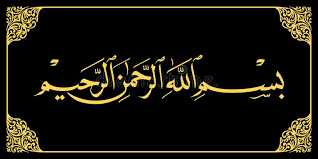 প্রানবন্ত সালাতঃ ৩য় পর্ব
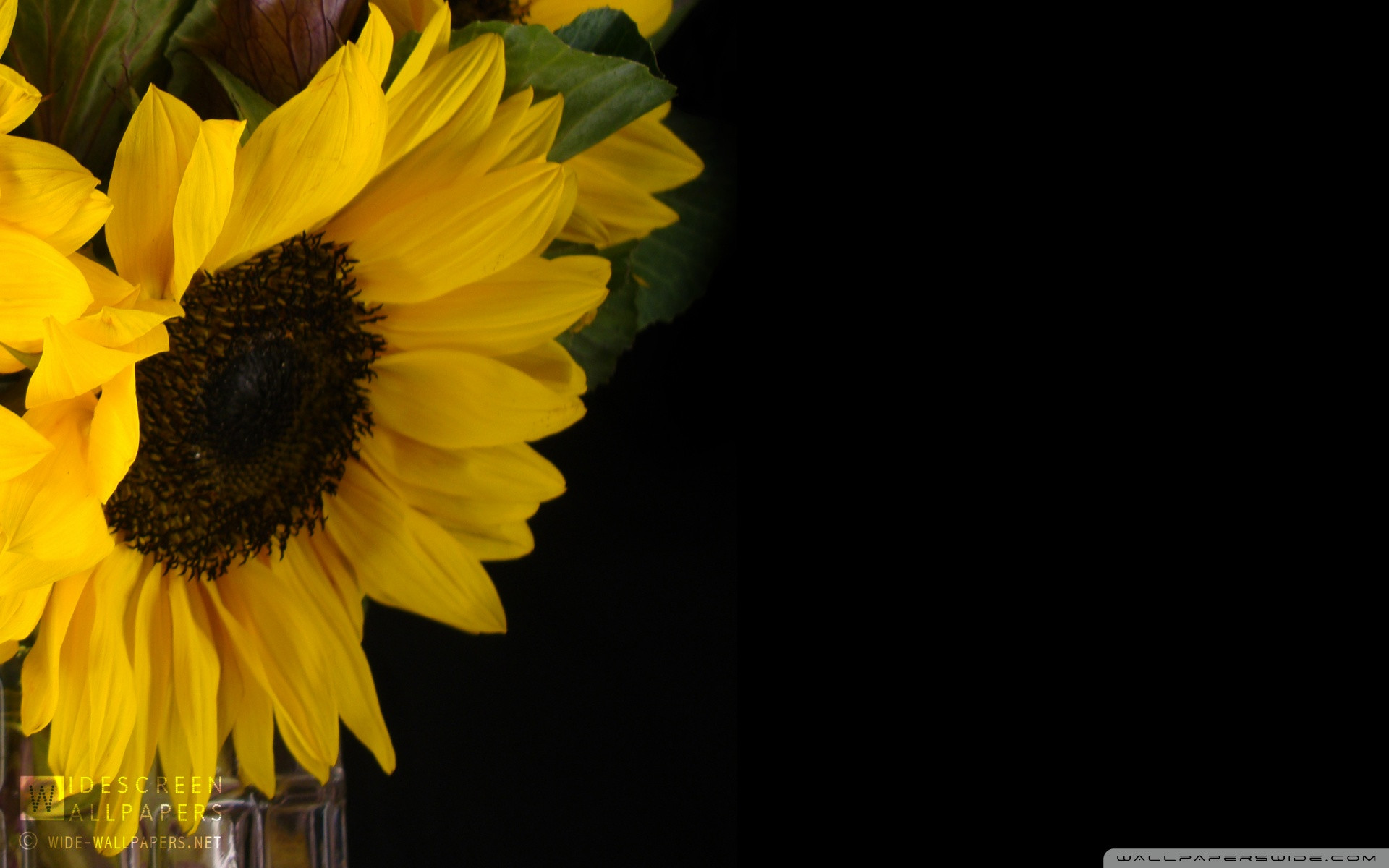 আসসালামু’আলাইকুম ওয়া রাহমাতুল্লাহি অয়া বারাকাতুহ
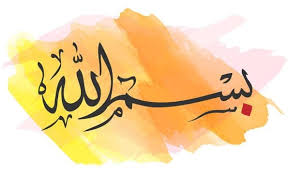 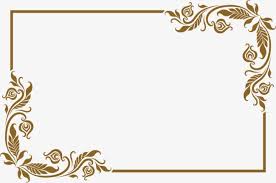 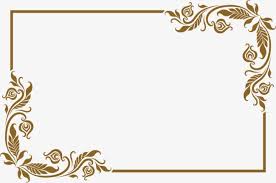 ১. নিজের নফসের উপর জুলম ও সীমালঙ্ঘনকারী। অর্থাৎ সালাতের ওযু, সময়, সুন্নত ও রুকন সব ক্ষেত্রেই ত্রুটিকারী মুসল্লি।
২. নিজ নফসের দাস, চিন্তা ও ওয়াসওয়াসার গোলাম।
মুসল্লি সালাতের সময়, সুন্নত, বাহ্যিক রুকন ও ওযুর হক আদায় করে বটে, কিন্তু নফসকে আয়ত্তে এনে তার ওয়াসওয়াসা দূর করতে অবহেলা করে।
সালাতে খুশু ও একাগ্রচিত্ত রক্ষা করা ও না-করার ভিত্তিতে মুসল্লিরা কয়েক শ্রেণীতে ভাগ হয়। কারণ, খুশু অন্তরের আমল, কখনো বাড়ে কখনো কমে। কারো খুশু আসমান পর্যন্ত পৌঁছে যায়, আর কারো খুশু মাটি ভেদ করে আলোর মুখও দেখে না। কারণ, সে না বুঝে সালাত শুরু করেছে, না বুঝেই তা শেষ করেছে, ফলে যেমন ছিল সালাতের পূর্বে তেমনই আছে তার পরে।
ইমাম ইবনুল কাইয়্যেম রহ. বলেন, “খুশুর তারতম্য হিসেবে মুসল্লিরা পাঁচ ভাগে ভাগ হয়:
মুসল্লি শাস্তিযোগ্য
জেরার সম্মুখীন
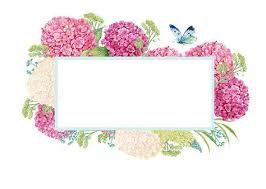 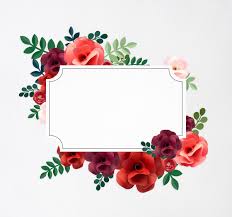 ৩। মুসল্লি জিহাদ ও সালাতে লিপ্ত।
মুসল্লি সালাতের সকল সুন্নত ও রুকন ঠিকঠাক আদায় করে, অন্তরের ওয়াসওয়াসা ও নফসের কু-মন্ত্রণা দূর করতেও চেষ্টা করে এবং পুরো সালাতেই পাহারাদারিতে লিপ্ত থাকে, যেন তার সামান্য সাওয়াবও শয়তান চুরি করতে না পারে।
৫।  সালাতভর রবকে নিয়ে ব্যস্ত এবং পরিতৃপ্ত ছিল।
মুসল্লি  সালাতের সব রুকন ঠিকঠাক আদায় করে, অধিকন্তু সে নিজের অন্তরকে ধরে এনে রবের সামনে দাঁড় করিয়ে রাখে, অন্তর দিয়ে রবকে দেখে ও দেখার চেষ্টা করে। তার অন্তর রবের মহব্বত ও বড়ত্বে পরিপূর্ণ, প্রায় সে যেন রবকে দেখছে ও প্রত্যক্ষ করছে, ফলে তার কুমন্ত্রণা ও চিন্তাগুলো দুর্বল ও নিস্তেজ হয়ে পড়ে এবং তার ও তার রবের মধ্যকার বাধাগুলো সরে যায়। এরূপ মুসল্লি ও অন্যান্য মুসল্লির সালাতের মাঝে আসমান ও জমিনের পার্থক্য।
পাপ থেকে মুক্ত
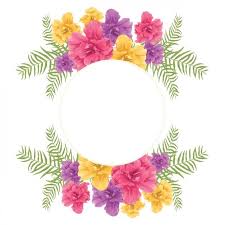 ৪। মুসল্লি সালাতভর খুশু ও রবের ইবাদতে মগ্ন।
 মুসল্লি সালাতের সকল হক, রুকন ও সুন্নত আদায় করে, অন্তরকেও তার সুরক্ষা ও হক আদায়ে লিপ্ত রাখে, যেন সামান্য সাওয়াবও নষ্ট না হয়, যথাযথভাবে সালাত আদায় ও পূর্ণ করতে চেষ্টার সেরাটা ব্যয় করে।
আল্লাহর নৈকট্য-প্রাপ্ত।
সাওয়াবের যোগ্য
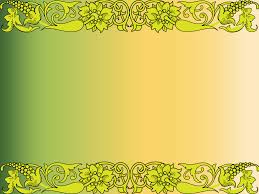 ইবনু কাছীর রহ বলেন, 
খুশু অর্থ- স্থিরতা, ধীরতা, গাম্ভীর্য, বিনয় ও নম্রতা।
ইবনুল কাইয়্যেম রহ. ঈমানের খুশু ও নিফাকের খুশুর মাঝে পার্থক্য নির্ণয়ে বলেন,
 “ঈমানের খুশু হচ্ছে আল্লাহর সম্মান, বড়ত্ব, গম্ভীরতা, ভয় ও লজ্জা থেকে সৃষ্ট বান্দার অন্তরের একাগ্রতা। এরূপ একাগ্রতার ফলে বান্দার অন্তর আল্লাহর ভয় ও মহত্ত্বে চুপসে যায় এবং নিজের দেহে তার নিআমত দেখে ও নিজের কৃত অপরাধ স্মরণ করে আরো কৃতজ্ঞ ও লজ্জিত হয়। আর এই বিনয় মিশ্রিতই ভাবকে সঙ্গ দেয় দেহের বাহ্যিক অঙ্গসমূহ। অপরপক্ষে নিফাকের খুশু লোক দেখানো ও কপটতা হেতু যদিও বহিরঙ্গে দেখা যায় কিন্তু অন্তরঙ্গ থাকে নিষ্ক্রিয় ও উদাসীন।

 জনৈক সাহাবী বলতেন: 'আল্লাহর নিকট নিফাকের খুশু থেকে পানাহ চাই; তাকে জিজ্ঞেস করা হলো, নিফাকের খুশু কী? তিনি বললেন, শরীরে একাগ্রতা প্রকাশ করা যদিও অন্তর একাগ্রতাহীন।'
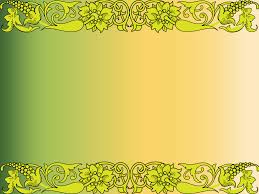 ইবনুল ক্বাইয়ম বলেন, 
খুশু হল হৃদয়কে দীনতা ও বিনয়ের সাথে প্রতিপালকের সম্মুখে উপস্থাপন করা। মাদারিজুস সালেকিন ১/৫১৬
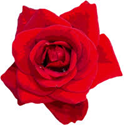 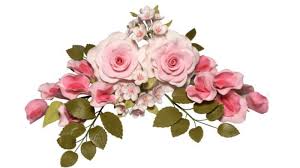 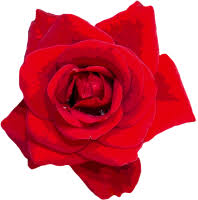 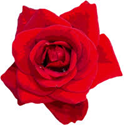 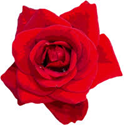 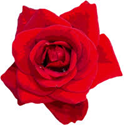 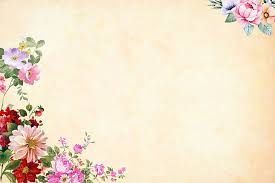 রাসূল বলেছেন, ‘আমার চোখের প্রশান্তি দেওয়া হয়েছে সালাতের মধ্যে’ ( মুসনাদ আহমাদ, ৩/১২৮)
একাগ্রতা অর্জনের উপায়গুলো দু’প্রকার
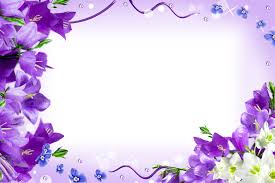 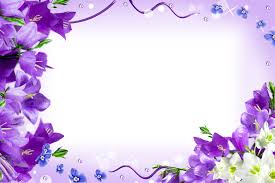 ১।  করণীয়
 যেসব উপায় গ্রহণ করলে খুশু তৈরি ও শক্তিশালী হয় সেগুলো গ্রহণ করা।
২. বর্জনীয় 
 যেসব বাধা বা উপকরণ থাকলে খুশু বিনষ্ট ও দুর্বল হয় সেগুলো বর্জন করা।
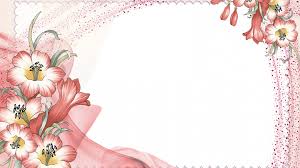 শায়খুল ইসলাম ইবন তাইমিয়াহ রহ. খুশু উৎপাদনকারী উপায় ও উপকরণ প্রসঙ্গে বলেন, “দু’টি জিনিস খুশু উৎপাদন করতে সাহায্য করে, 
এক. খুশুর সহায়ক উপায়গুলো শক্তিশালী ও সক্রিয় করন, 
দুই. খুশুর বিপরীত উপকরণগুলো দুর্বল ও নিষ্ক্রিয়করণ।
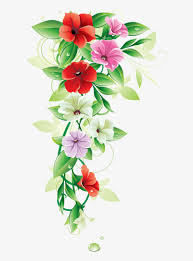 খুশু সৃষ্টি ও শক্তিশালী করণের উপায়সমূহঃ
৯। ডান হাত বাম হাতের উপর রাখা।
১০। সেজদার জায়গায় দৃষ্টি রাখা।
১১। শাহাদাত আঙ্গুলি দ্বারা ইশারা করা।
১২। সালাতে একেক সময় একেক সূরা, আয়াত, যিকির ও দো'আ পড়া
১৩।  সালাতে তিলাওয়াতের সাজদাহ পাঠ করে সাজদাহ করা।
১৪। আল্লাহর নিকট শয়তান থেকে আশ্রয় প্রার্থনা করা
১৫। রাসূল সা, সাহাবা রা ও কবুলকৃত বান্দাদের দ্বীনের সালাতের  
     অবস্থা পর্যলোচনা করা।
১৬। একাগ্রতার বৈশিষ্ট্য ও ফজিলত সম্পর্কে জানা।
১৭। সালাতের ভেতর দোয়ার স্থানে খুব দোয়া করা। বিশেষ করে 
    সেজদার ভেতর।
১৮. সালামের পর মাসনুন দো'আসমূহ মনোযোগ দিয়ে পড়া।
১। সালাতের জন্য প্রস্ততি গ্রহণ ও তৈরী হওয়া।
২। স্থিরতা অবলম্বন করা।
৩। সালাতে মৃত্যুর স্মরণ করা।
৪। সালাতে পঠিত আয়াত ও দু’আ যিকির মনোযগ সহকারে  
   ভাবা ও বুঝা, ও গভীর মনোযোগ দিয়ে তা অনুধাবন করার   
   চেষ্টা করা এবং সাথে সাথে প্রভাবিত হওয়া।
৫। প্রতিটি আয়াতের মাথায় ওয়াকফ করে করে পড়া।
৬। সুন্দর আওয়াজে তারতিল তথা ধীর গতিতে পড়া।
৭। মনে করা আল্লাহ তাআলা সালাতের ভেতর তার ডাকে 
   সাড়া দিচ্ছেন।
৮। সামনে সুতরা রেখে সালাত আদায় করা এবং সুতরার 
    কাছাকাছি দাড়ানো।
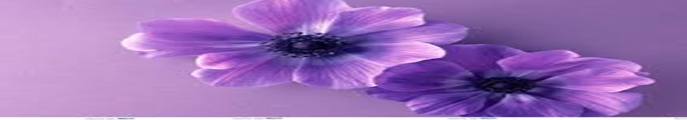 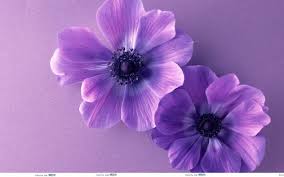 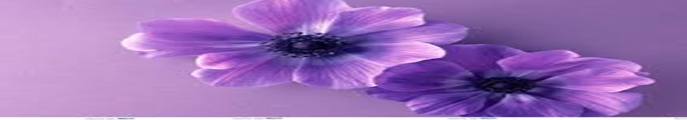 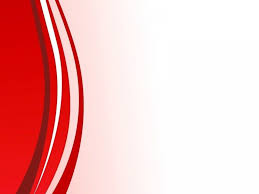 ১। সালাতের স্থান হতে সে সকল জিনিস দূরীভূত করা, যা সালাতের একাগ্রতায় বিঘ্ন সৃষ্টি করতে পারে।
২। সালাতের একাগ্রতায় বিঘ্ন ঘটাতে পারে এমন কারুকার্য খচিত, লেখা ও ক্যালিগ্রাফি সম্বলিত, রঙ্গিন ও 
    ছবিযুক্ত কাপড় পরিধান না করা।
৩। খাবারের চাহিদা নিয়ে সালাত না পড়া।
৪। পেশাব পায়খানার বেগ চেপে রেখে সালাত না পড়া।
৫ । ঘুমের চাপ নিয়ে সালাত না পড়া।
৬। আলাপচারিতায় রত ব্যক্তি কিংবা ঘুমন্ত ব্যক্তিদের পেছনে সালাত পড়বে না।
৭।  সেজদার জায়গা হতে ধুলো-বালি কিংবা পাথর কুচি হটাতে ব্যস্ত না হয়ে যাওয়া।
৮। সূরা-কেরাত উচ্চস্বরে পড়ে অন্যদের সালাতে ব্যাঘাত সৃষ্টি না করা।
৯। সালাতে এদিক সেদিক না তাকানো।
১০। আকাশের দিকে চোখ তুলে না তাকানো।
১১। সালাতে সম্মুখ পানে থুতু নিক্ষেপ না করা।
১২। হাই তোলা যথাসম্ভব নিয়ন্ত্রণ করা।
১৩।  কোমরে হাত রেখে না দাঁড়ানো।
১৪।  সালাতের ভেতর কাপড় ঝুলিয়ে না রাখা।
১৫। আল্লাহ তাআলা বনি আদমকে সুন্দর আকৃতি ও সর্বোচ্চ মর্যাদা প্রদান করেছেন। তাই এদের চাল-চলন  
     ও উঠা-বসায় জীব-জানোয়ারের আকৃতি ও সাদৃশ্য ধারন করা দোষনীয়। বিশেষ করে সালাতের ভেতর।
দ্বিতীয়ত, একাগ্রতা বিনষ্টকারী উপকরণসমূহ
এক. খুশুর সহায়ক উপায়গুলো শক্তিশালী ও সক্রিয় করনঃ
•	 সালাতে যা করা ও বলা হয় তা বুঝার চেষ্টা করা
•	 কিরাত, যিকির ও দো‘আর অর্থে চিন্তা করা
•	মহান আল্লাহর সাথে কথা বলছে স্মরণ রাখা। 
তার প্রমাণ, জিবরিলের হাদিসে ইহসানের ব্যাখ্যায় নবী সাল্লাল্লাহু আলাইহি ওয়াসাল্লাম বলেছেন,
«أن تعبد الله كأنك تراه فإن لم تكن تراه فإنه يراك».
‘তুমি এমনভাবে আল্লাহর ইবাদত কর, ঠিক যেন তাকে দেখছ। যদি তাকে না দেখ, অবশ্যই তিনি তোমাকে দেখছেন।’ [বুখারি ও মুসলিম]
                             সালাতঃ ঈমানের দৃঢ়তা- ইহসান- প্রকৃত স্বাদ- আগ্রহ বৃদ্ধি
বস্তুত, ঈমানের দৃঢ়তা অনুপাতে মুসল্লির ইহসান সৃষ্টি হয়, আর ইহসান অনুপাতে মুসল্লি তার স্বাদ আস্বাদন করে। শরীয়ত এ জন্যেই ঈমান দৃঢ় করার অনেক উপায় বলে দিয়েছে, যেমন নবী সাল্লাল্লাহু আলাইহি ওয়াসাল্লাম বলতেন,
«أرحنا بالصلاة يا بلال».
‘হে বেলাল, সালাতের দ্বারা আমাদের প্রশান্তি দাও।’ [আবু দাউদ ও আহমদ।] লক্ষ্য করুন, তিনি «أرحنا منها»  বলেন নি, যার অর্থ সালাত থেকে স্বস্তি দাও।
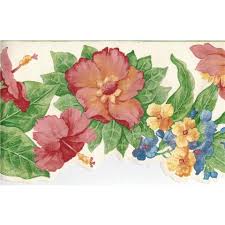 দ্বিতীয়ত, খুশুর বাধা ও তার পরিপন্থী বস্তুগুলো দূর করা বা নিষ্ক্রিয় করাঃ
• যেসব বস্তু অন্তরকে মগ্ন করে ও সালাতের উদ্দেশ্য থেকে বিরত রাখে সেগুলো নিষ্ক্রিয় করা বা সরিয়ে ফেলা, 
 বাজে জিনিসের চিন্তা ও হৃদয় আকৃষ্টকারী বস্তুর জল্পনা-কল্পনা। 
কারণ, ব্যক্তি অনুসারে কম-বেশী সবার ভেতর খুশুর বাধা রয়েছে, যেমন যার ভেতর সন্দেহ ও প্রবৃত্তি বেশি তার ভেতর ওয়াসওয়াসা বেশী। স্বভাবত, অন্তরে যে পরিমাণ প্রিয় বস্তুর টান ও অপ্রিয় বস্তুর অনীহা থাকবে সে পরিমাণ তাতে ওয়াসওয়াসার উদ্রেক হবে।” ইবন তাইমিয়ার ফাতওয়া সংকলন ‘মাজমুউল ফাতাওয়া’: ২২/৬০৬-৬০৭।
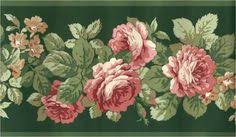 খুশু সৃষ্টি ও শক্তিশালী করণের উপায়সমূহঃ
১। সালাতের জন্য প্রস্ততি গ্রহণ ও তৈরী হওয়া।
• মুয়াজ্জিনের সাথে সাথে আজানের শব্দগুলো উচ্চারণ করা এবং আজান শেষে রাসূল সাল্লাল্লাহু আলাইহি ওয়াসাল্লাম হতে প্রমাণিত দোয়া পড়া।
• আজান-ইকামতের মাঝখানে দোয়া করা
• মুখ পরিস্কার-পরিচ্ছন্ন রাখার জন্য মেসওয়াকের প্রতি যত্নশীল থাকা
•  বিসমিল্লাহ বলে পরিশুদ্ধভাবে ওজু করা, ওজুর পরে দোয়া পড়া। 
• সুন্দর পোষাক-পরিচ্ছদ পরিধান করে পরিপাটি হওয়া। আল্লাহ তাআলা বলেন,
یٰبَنِیۡۤ اٰدَمَ خُذُوۡا زِیۡنَتَکُمۡ عِنۡدَ کُلِّ مَسۡجِدٍ
”ও বনি আদাম, তোমরা প্রতি সালাতের সময় সাজ-সজ্জা গ্রহণ কর।” (সূরা আল আরাফ: ৩১)
রাসূলুল্লাহ সাল্লাল্লাহু আলাইহি ওয়াসাল্লাম বলেছেনঃ তোমাদের পোষাকাদির মধ্যে সাদা পোষাক পরিধান কর। কেননা, পোষাকাদির মধ্যে তাই উত্তম পোষাক। আর এতে তোমাদের মৃতদেরকে কাফনও দাও। [আবু দাউদঃ ৩৮৭৮, তিরমিযীঃ ৯৯৪, ইবন মাজাহঃ ১৪৭২]
২। স্থিরতা অবলম্বন করা।
রাসূল সাল্লাল্লাহু আলাইহি ওয়াসাল্লাম প্রতিটি অঙ্গ স্বীয় স্থানে ফিরে আসা পর্যন্ত অপেক্ষা করতেন
রাসূলুল্লাহ সাল্লাল্লাহু আলাইহি ওয়াসাল্লাম সালাতের রুকনে রুকনে এমনভাবে স্থির হতেন যে, তার শরীরের প্রত্যেক অঙ্গ স্বস্ব স্থানে ফিরে আসত।।”ফাতহুল বারি': ২/৩০৮।
তোমাদের কারো সালাত পূর্ণ হবে না, যতক্ষণ না সে তা স্থিরতাসহ আদায় করবে। আবু দাউদ: ১/৫৩৬, হাদীস নং ৮৫৮।
আবু কাতাদা রা. হতে বর্ণিত, রাসূল সাল্লাল্লাহু আলাইহি ওয়াসাল্লাম বলেছেন, ”সালাতে যে চুরি করে, সেই সবচে নিকৃষ্ট চোর। সে বলল, হে আল্লাহর রাসূল সালাতে কীভাবে চুরি করে ? তিনি বললেন, রুকু-সেজাদ ঠিক ঠিক আদায় করে না।” ( আহমাদ ও হাকেম)  আলবানি সংকলিত 'সহীহ আল-জামি', হাদীস নং ৯৯৭।
খুশু সৃষ্টি ও শক্তিশালী করণের উপায়সমূহঃ
৩। সালাতে মৃত্যুর স্মরণ করা।
রাসূলুল্লাহ সাল্লাল্লাহু আলাইহি ওয়াসাল্লাম বলেছেন, ”তুমি সালাতে মৃত্যুর স্মরণ কর। কারণ, যে সালাতে মৃত্যুর স্মরণ করবে, তার সালাত অবশ্যই সুন্দর হবে। এবং সে ব্যক্তির ন্যায় সালাত পড়, যাকে দেখেই মনে হয়, সে সালাতে আছে।” (সিলসিলাতুল হাদিস সহিহাহ)
আবু আইউব রা.-কে রাসূলুল্লাহ সাল্লাল্লাহু আলাইহি ওয়াসাল্লাম উপদেশ দিয়ে বলেন,
”যখন সালাতে দাড়াবে, মৃত্যুমুখী ব্যক্তির ন্যায় দাড়াবে।” ইমাম আহমদ সংকলিত 'মুসনাদু': ১/৪১২; 'সহীহ আল-জামি', হাদীস নং ৭৪২।
৪। সালাতে পঠিত আয়াত ও দু’আ যিকির মনোযগ সহকারে ভাবা ও বুঝা, ও গভীর মনোযোগ দিয়ে তা অনুধাবন করার চেষ্টা করা এবং সাথে সাথে প্রভাবিত হওয়া।
আমি তোমার প্রতি নাযিল করেছি এক বরকতময় কিতাব, যেন তারা এর আয়াতসমূহ নিয়ে গভীরভাবে চিন্তা করে এবং যেন বুদ্ধিমানেরা উপদেশ গ্রহণ করে।" [সূরা সাদ,: ২৯]
আর এর জন্য প্রয়োজন পঠিত আয়াতের অর্থানুধাবন, উপদেশ গ্রহণ করণ ও জ্ঞানার্জন। তবেই সম্ভব- গবেষণা, অশ্রু ঝরানো ও প্রভাবিত হওয়া। আল্লাহ তাআলা রহমানের বান্দাদের প্রসংশা করে বলেন,

وَالَّذِينَ إِذَا ذُكِّرُوا بِآَيَاتِ رَبِّهِمْ لَمْ يَخِرُّوا عَلَيْهَا صُمًّا وَعُمْيَانًا ﴿৭৩﴾ ( الفرقان : ৭৩)
আর যারা তাদের রবের আয়াতসমূহ স্মরণ করিয়ে দিলে অন্ধ ও বধিরদের মত পড়ে থাকে না। (সূরা আল ফোরকান: ৭৩)
খুশু সৃষ্টি ও শক্তিশালী করণের উপায়সমূহঃ
৫। প্রতিটি আয়াতের মাথায় ওয়াকফ করে করে পড়া।
সহায়ক। রাসূল সাল্লাল্লাহু আলাইহি ওয়াসাল্লাম-এর সুন্নতও বটে। উম্মে সালামা রা. বলেন, রাসূল সাল্লাল্লাহু আলাইহি ওয়াসাল্লাম-এর কোরআন তেলাওয়াতের ধরন ছিল, প্রথমে بِسْمِ اللَّهِ الرَّحْمَنِ الرَّحِيمِ পড়তেন। এর পর ওয়াকফ করতেন। অতঃপর পড়তেন, الحمد لله رب العالمين এরপর ওয়াকফ করতেন। অতঃপর পড়তেন, الرحمن الرحيم এর পর ওয়াকফ করতেন। অতঃপর পড়তেন, مالك يوم الدين، এভাবে এক একটি আয়াত ভেঙ্গে ভেঙ্গে পড়তেন।
رواه أبوداود رقم (৪০০১) وصححه الألباني في الإرواء وذكر طرقه (২/৬০).
প্রতি আয়াতের মাথায় ওয়াকফ করা সুন্নত। যদিও পরবর্তী আয়াতের সাথে অর্থের মিল থাকে।
৬। সুন্দর আওয়াজে তারতিল তথা ধীর গতিতে পড়া।
আল্লাহ তাআলা বলেন,
আর স্পষ্টভাবে ধীরে ধীরে কোরআন আবৃত্তি কর। (আল-মুজ্জাম্মেল : ৪)
রাসূলুল্লাগ সাল্লাল্লাহু আলাইহি ওয়াসাল্লাম-এর তেলাওয়াতও ছিল, একটি একটি অক্ষর করে সুবিন্যস্ত।
রাসূল সাল্লাল্লাহু আলাইহি ওয়াসাল্লাম তারতিল সহকারে সূরাগুলো তেলাওয়াত করতেন। একটি লম্বা সূরার তুলনায় পরবর্তী সুরাটি আরো লম্বা হত। ( সহিহ মুসলিম : ৭৩৩)
তারতিলের সাথে ধীরগতির পড়া খুশু ও একাগ্রতার সহায়ক। সুন্দর আওয়াজে তেলাওয়াত করাও একাগ্রতার সহায়ক। যেমন, রাসূল সাল্লাল্লাহু আলাইহি ওয়াসাল্লাম এর উপদেশ
”তোমরা সুন্দর আওয়াজে কোরআন তেলাওয়াত কর। কারণ, সুন্দর আওয়াজ কোরআনের সৌন্দর্য বাড়িয়ে দেয়।” (আল-হাকেম : ১/৫৭৫, সহিহ আল-জামে : ৩৫৮১)
তবে সাবধান! সুন্দর আওয়াজে পড়ার অর্থ অহংকার কিংবা গান-বাজনার ন্যায় ফাসেক-ফুজ্জারদের মত আওয়াজে নয়। এখানে সৌন্দর্যের অর্থ চিন্তার গভীরতাসহ সুন্দর আওয়াজ। রাসূল সাল্লাল্লাহু আলাইহি ওয়াসাল্লাম বলেছেন, ”সবচে’ সুন্দর আওয়াজে কোরআন তেলাওয়াতকারী ঐ ব্যক্তি যার তেলাওয়াত শুনে মনে হয় সে আল্লাহকে ভয় করছে।” (ইবনে মাজাহ : ১/১৩৩৯, সহিহ আল-জামে : ২২০২)
খুশু সৃষ্টি ও শক্তিশালী করণের উপায়সমূহঃ
৭। মনে করা আল্লাহ তাআলা সালাতের ভেতর তার ডাকে সাড়া দিচ্ছেন।
রাসূলুল্লাহ সাল্লাল্লাহু আলাইহি ওয়াসাল্লাম বলেছেন, ”আল্লাহ তাআলা বলেন, আমি সালাতকে আমার এবং আমার বান্দার মাঝে দু’ভাগে ভাগ করেছি। আমার বান্দা যা চাবে তা পাবে। যখন আমার বান্দা বলে,
الْحَمْدُ لِلَّهِ رَبِّ الْعَالَمِينَ (সকল প্রশংসা আল্লাহ তাআলার যিনি সকল জগতের রব) আল্লাহ তাআলা বলেন, عبدي حمدني ( আমার বান্দা আমার প্রশংসা করল) যখন বলে, الرَّحْمَنِ الرَّحِيمِ ( পরম দয়ালু অতীব মেহেরবান) আল্লাহ বলেন, أثنى علي عبدي ( আমার বান্দা আমার গুণগান করল) যখন বলে, مَالِكِ يَوْمِ الدِّينِ ( বিচার-প্রতিদান দিবসের মালিক)আল্লাহ তাআলা বলেন, مجدني عبدي ( আমার বান্দা আমার যথাযথ মর্যাদা দান করল) যখন বলে, إِيَّاكَ نَعْبُدُ وَإِيَّاكَ نَسْتَعِينُ ( আমরা কেবল আপনারই ইবাদত করি, কেবল আপনার কাছেই সাহায্য চাই) আল্লাহ তাআলা বলেন, هذا بيني وبين عبدي ولعبدي ما سأل، (এটি আমি ও আমার বান্দার মাঝে, আর আমার বান্দা যা প্রার্থনা করবে, পাবে) যখন বলে ( আমাদের সরল পথ দেখান, তাদের পথ, যাদের উপর আপনি অনুগ্রহ করেছেন। যাদের উপর (আপনার) ক্রোধ নিপতিত হয়নি এবং যারা পথভ্রষ্ট হয়নি) আল্লাহ তাআলা বলেন, هذا لعبدي ولعبدي ما سأل. ( এটা আমার বান্দার জন্য, আর আমার বান্দা যা প্রার্থনা করবে পাবে) (সহিহ মুসলিম : ৩৯৫)

৮। সামনে সুতরা রেখে সালাত আদায় করা এবং সুতরার কাছাকাছি দাড়ানো।
এর দ্বারাও সালাতে একাগ্রতা অর্জন হয়। দৃষ্টি প্রসারিত হয় না, শয়তান থেকে হেফাজত এবং মানুষের চলাচল থেকেও নিরাপদ থাকা যায়। অথচ এ সকল জিনিস দ্বারাই সালাতে অন্যমস্কতার সৃষ্টি হয়, সাওয়াব কমে যায়। রাসূল সাল্লাল্লাহু আলাইহি ওয়াসাল্লাম বলেন,
”তোমাদের কেউ যখন সালাত পড়বে, সামনে সুতরা নিয়ে নেবে এবং তার নিকটবর্তী হয়ে দাঁড়াবে।” (আবু দাউদ : ১৬৯৫/৪৪৬, সহিহ আল-জামে : ৬৫১)
সুতরার নিকটবর্তী হয়ে দাড়ানোতে অনেক উপকার নিহিত আছে, রাসূল সাল্লাল্লাহু আলাইহি ওয়াসাল্লাম বলেন,
”যখন তোমাদের কেউ সুতরার সামনে সালাত পড়বে, সুতরার নিকটবর্তী হয়ে দাড়াবে।”(আবু দাউদ : ১৬৯৫/৪৪৬, সহিহ আল-জামে : ৬৫১)
যাতে শয়তান তার সালাত নষ্ট না করতে পারে। সুতরার নিকটবর্তী হওয়ার সুন্নত তরিকা হলো, সুতরা এবং তার মাঝখানে তিন হাত ব্যবধান রাখা। সুতরা এবং সেজদার জায়গার মাঝখানে একটি বকরি যাওয়ার মত ফাক রাখা। (বোখারি -ফতহুল বারি : ১/৫৭৪, ৫৭৯)
খুশু সৃষ্টি ও শক্তিশালী করণের উপায়সমূহঃ
৯। ডান হাত বাম হাতের উপর রাখা।
রাসূলুল্লাহ সাল্লাল্লাহু আলাইহি ওয়াসাল্লাম যখন সালাতে দাড়াতেন, ডান হাত বাম হাতের উপর রাখতেন। তিনি বলেন, ”আমরা হলাম নবীদের জমাত। আমাদেরকে সালাতে ডান হাত বাম হাতের উপর রাখার নির্দেশ প্রদান করা হয়েছে।”
ইমাম আহমদ ইবনে হাম্বলকে জিজ্ঞাসা করা হয়েছিল, ”সালাতের ভেতর এক হাতের উপর আরেক হাত রাখার মানে কি? তিনি বলেন, এটি মহান আল্লাহর সামনে বিনয়াবনত অবস্থা।”
ইবনে হাজার রহ. বলেন, আলেমগণ বলেছেন, ”এটি অভাবী-মুহতাজ লোকদের যাচ্ঞা করার পদ্ধতি। দ্বিতীয়ত: এর কারণে অহেতুক নড়া-চড়ার পথ বন্ধ হয়, একাগ্রতা সৃষ্টিতে সহায়ক হয়। (ফতহল বারি : ২/২২৪)
১০। সেজদার জায়গায় দৃষ্টি রাখা।
আয়েশা রা. হতে বর্ণিত,
”রাসূল সাল্লাল্লাহু আলাইহি ওয়াসাল্লাম সালাতের সময় মাথা অবনত রাখতেন এবং দৃষ্টি দিতেন মাটির দিকে।”
”রাসূল সাল্লাল্লাহু আলাইহি ওয়াসাল্লাম কাবা ঘরে প্রবেশ করে, বের হওয়ার পূর্ব পর্যন্ত সেজদার জায়গাতেই দৃষ্টি নিবন্ধ রেখেছেন।”
যখন তাশাহুদের জন্য বসবে, তখন শাহাদাত আঙ্গুলের প্রতি দৃষ্টি রাখবে। যেহেতু রাসূল সাল্লাল্লাহু আলাইহি ওয়াসাল্লাম হতে প্রমাণিত, ”তিনি যখন তাশাহুদের জন্য বসতেন, শাহাদাত আঙ্গুলের মাধ্যমে কিবলার দিকে ইশারা করতেন এবং সে দিকে দৃষ্টি নিবন্ধ রাখতেন।”
رواه ابن خزيمة (১/৩৫৫ رقم ৭১৯) وقال المحقق : إسناده صحيح، وانظر صفة الصلاة ص: ১৩৯.
অন্য আরেকটি বর্ণনায় আছে, ”তিনি শাহাদাত আঙ্গুলের মাধ্যমে ইশারা করেছেন। আর দৃষ্টি এ ইশারা অতিক্রম করেনি।”
رواه أحمد (৪/৩)، وأبو داود رقم (৯৯০).
দাঁড়ানো ও রুকু অবস্থায় রাসূলুল্লাহ (স.)-এর দৃষ্টি থাকত সিজদার স্থানে, আর বসার সময় তিনি ডান হাতের শাহাদাত অঙ্গুলির দিকে নজর রাখতেন (সুনানে নাসাঈ: ১২৭৫, ১১৬০)।,